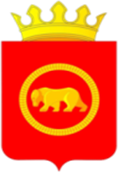 Об исполнении решения заседания координационного совета по развитию малого и среднего предпринимательства в Пермском муниципальном округе Пермского края от 30.03.2023
Захарченко Татьяна Николаевна, начальник отдела развития предпринимательства и экономического анализа управления по развитию агропромышленного комплекса и предпринимательства администрации Пермского муниципального округа Пермского края
Пункт 2.2. протокола: 
«ГКУ «Центр занятости населения по Пермскому району» уточнить информацию в фонде социального страхования о возможности получения субсидий в соответствии с постановлением Правительства Пермского края от 21.03.2021 № 166-п в случаях, если рабочее место для граждан с инвалидностью, принятых в организацию по трудовому договору, оборудовано на дому»
Субсидию могут получить работодатели – ЮЛ (за исключением государственных и муниципальных учреждений) и ИП (далее - работодатели), зарегистрированные и осуществляющие деятельность на территории Пермского края, на возмещение расходов на оборудование (оснащение) специальных рабочих мест для трудоустройства инвалидов и (или) создание инфраструктуры, обеспечивающей доступность рабочего места для инвалида.
Размер субсидии составляет до 73 000 рублей.
Для получения субсидии работодатель должен обратиться в ГКУ ЦЗН Пермского края. 
На созданное  рабочее место должен быть трудоустроен гражданин, имеющий инвалидность, на условиях полного рабочего времени по бессрочному трудовому договору.
Рабочее место инвалида может быть оборудовано на дому в соответствии с регламентными документами.
Отбор заявок работодателей в соответствии с Порядком объявляется 2 раза в год: 1 февраля и 1 июля.
Регламентные документы:
СП 59.13330.2016. Свод правил. Доступность зданий и сооружений.
Приказ Минтруда №685н.
Постановление Правительства Пермского края от 23.03.2021 № 166-п.
Подпункт 3.2.1 протокола: 
«провести мониторинг у субъектов малого и среднего предпринимательства в целях определения потребности на получение субсидий на возмещение затрат по проведению сертификации продукции»
Проведен мониторинг посредством:
направления писем  электронные адреса субъектов бизнеса округа 
проведения обзвона объектов сферы промышленности, общественного питания

из них: 5 хотели бы получить субсидию, но пока нет затрат;
 положительно ответили 6 субъектов бизнеса.-проведены беседы посредством телефонной связи:	 с  21 производственным предприятием, из них 3 планируют заявиться на субсидии,	с 23 предприятиям общественного питания, из них 5 планируют заявиться на субсидии.Мы еще обзвонили с целью узнать потребности в субсидии:    +     + 21 представителям туризма, имеющим средства размещения (+ им направили письмо), из них: 6 хотели бы, но у некоторых еще нет затрат.
Проведен мониторинг у субъектов малого и среднего предпринимательства о потребности на получение субсидий на возмещение части затрат по  проведению сертификации продукции посредством:
Подпункт 3.2.1протокола: 
«провести мониторинг у субъектов малого и среднего предпринимательства в целях определения потребности на получение субсидий на возмещение затрат по проведению сертификации продукции;
провести мониторинг в целях определения потребности в организации и проведении конкурса на лучшее оформление фасадов зданий, строений, сооружений субъектов малого и среднего предпринимательства и прилегающих к ним территорий в летний период»